T.C.
ORMAN ve SU İŞLERİ BAKANLIĞI
SU YÖNETİMİ GENEL MÜDÜRLÜĞÜ
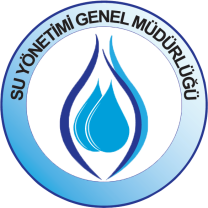 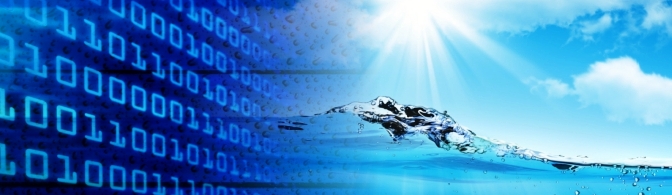 Modelleme Eylem Planı
(MODEP)

Su Kalitesi Yönetimi Dairesi Başkanlığı
Modelleme Şube Müdürlüğü
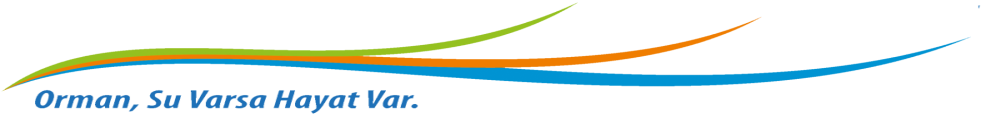 21/02/2014
1/5
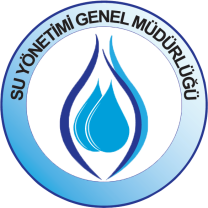 MODEP
Havza Yönetim Modeli
Sulak Alan ve Göl Hidrolojisi ve Ekolojisi Modelleri
Ötrofikasyon Modeli 
Akarsular, Göller, Kıyı ve Geçiş Suları (Yerüstü) Alıcı Ortam Standardı (Çevresel Kalite Standardı) Belirlenmesi için Kulanılacak Modeller
Yeraltı Suyu Hidrolojisi ve Kalite Modeli
Alıcı Ortam Standardından (Çevresel Kalite Standardı) Deşarj Standardına Geçiş Modeli
Hidrolojik ve Hidromorfolojik Modelleri Kapsayan Hidrodinamik Model
Taşkın Yönetim Modeli
Kuraklık Yönetim Modeli
İklim Değişikliğine Uyum Modeli 
Ekolojik ve Biyolojik İndeks Modeli

Modelleme için  Öncelikli İhtiyaç Duyulan Alanlar;
1) Sapanca Gölünün Hidrolojik ve Ekolojik Modellenmesi
2) Mamasın, Eğirdir ve Karacaören Baraj Gölerinin Özel Hüküm Açısından Modellenmesi
3) Beyşehir Gölünün Hidrolojik, Hidrojeolojik ve Ekolojik Modellenmesi 
4) Nilüfer Çayı, Ergene, Nizip, Sacır Derelerinin Modellenmesi
MODEP Görüşler
2/5
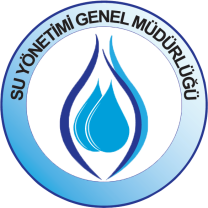 MODEP GÖRÜŞLER
Prof. Dr. Ülkü YETİŞ tarafından;
Alıcı Ortam Standardından (Çevresel Kalite Standardı) Deşarj Standardına Geçiş Modeli hususunun göl veya akarsu modellerinden ayrı tutulmaması gerektiği belirtilmiştir.
Dr. Meltem KAÇIKOÇ tarafından;
Modelin güçlü ve zayıf yönleri, veri gereksinimi, lisans ve güncelleme ücretleri, kullanıcı uyumluluğu, çözümleme süresi, donanım gereksinimi, son kullanıcı tarafından kullanılabilirliği, geliştirilecek senaryo gereksinimleri vb. faktörler göz önünde bulundurularak model seçimi yapılması gerektiği belirtilmiştir.
Modellerin genel sınıflandırılmasının ve bütüncül olarak değerlendirilmesinin; hidrolik, hidrodinamik, iklim değişikliği, yeraltı suyu, su kalitesi ve havza yönetim olarak daha faydalı olacağı belirtilmiştir.
Ayrıca, veri temini çalışmalarının geliştirilmesi ve Bilimsel Çalışma Grubu üyelerinin danışmanlığında bir el kitabının oluşturulmasının gerekliliği ortaya konmuştur.
SUEN tarafından;
Model geliştirme ve kullanımında; ihtiyaç belirleme (requirements gathering) kalibrasyon, verifikasyon ve kullanıcı testleri süreçlerinin de dikkate alınması gerekliliği  belirtilmiştir.
3/5
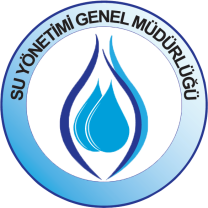 MODEP GÖRÜŞLER
Envanter ve İzleme Dairesi Başkanlığınca ;
Hidromorfoloji çalışmaları sonucu  en erken 2016 ve/veya 2017 yılında elde edilmesi beklenen veriler ışığında modelleme çalışmalarının 2017 yılından sonra yapılabileceği,
Biyolojik indekslerin gerçek veriler kullanılarak su kalitesi belirlenmesini sağlayan araçlar olduğu, bu nedenle bu konuda herhangi bir model geliştirilmesinin mümkün olmadığı düşünüldüğü, 
Yüzey Suyu Su Kalitesi Modellemesi  / 2015 yılı içerisinde yapılabileceği,
Referans Koşulların ve Maksimum Ekolojik Potansiyelin Belirlenmesine Yönelik Modelleme / 2016 yılı sonunda elde edilecek verilerle 2017 yılı içerisinde yapılabileceği görüş olarak sunulmuştur.
Havza Yönetimi Planlama Dairesi Başkanlığınca;
Modelleme Eylem Planı (MODEP)’nda verilen modelleme başlıkları Hidrolojik/Hidrodinamik Model, Su Kalite Modeli, Ekoloji Modeli, Kuraklık-İklim ve Taşkın Modellemesi ana başlıkları altında incelenmesi,
Havza Modelinin bu başlıklar altında ifade edilen konuların hepsinin bütüncül şekilde sorgulayacak şekilde yapılması ülkemiz adına daha sürdürülebilir olduğu ifade edilmiştir.
4/5
T.C.
ORMAN ve SU İŞLERİ BAKANLIĞI
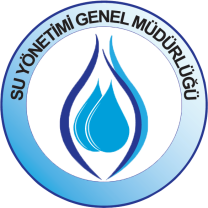 ARZ EDERİM
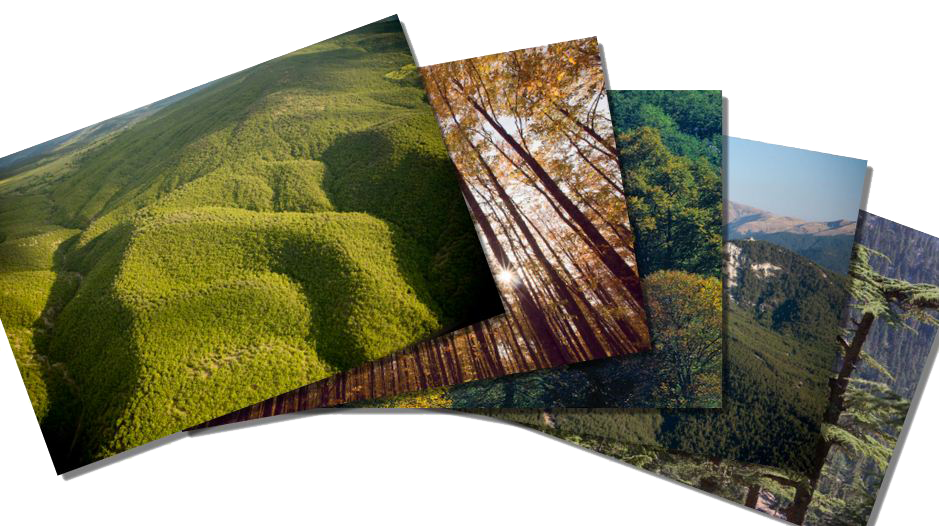 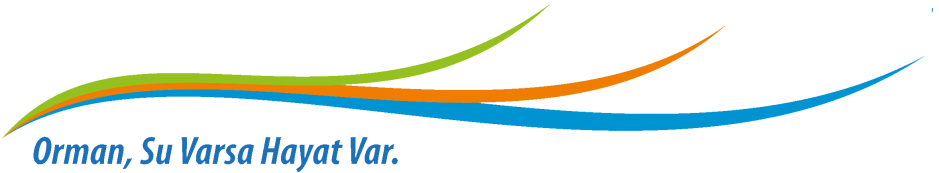 5/5